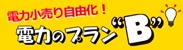 電力自由化自治体調査
　
東京都　調査発表・報告会
 

緑の党グリーンズジャパン
電力自由化自治体調査　東京都　調査発表・報告会
10月14日（金）16:30〜18:00　
　　　　　　　　　　　　(開場16:00)　
参議院議員会館　会議室
緑の党グリーンズジャパン東京都本部　　　　　　
　　　　　　　　　　社会運動部　共催
電力全面自由化アクション緑の党グリーンズジャパン2016春
背景・2005（平成17）年4月以降、契約電力50kw以上の高圧受電施設が対象になり、その後、全国で複数の自治体が該当する施設の電力契約の入札を始めています。また、電力契約入札の際に環境基準などを設けている自治体もあります。
・今年4月からは50kw受電以下の小口（低圧）契約を含み電力小売りが全面自由化され、緑の党は特設サイトを設けて「個人の選択のサポート」とともに、庁舎や学校施設を持つ自治体の電力改革奨励の意味も込めて、「自分たちの町の電気を変える」自治体調査を進めました。
「自分たちの町の電気を変える」自治体調査
自治体調査は10月現在、東京のほかに
大阪府、兵庫県、静岡県、千葉県で実施　　　　　　（大阪、千葉、東京の対象グラフ参照）

東京都では都と49の市区を対象とし、
電話依頼とメール（一部Fax）送信、
順次回答を得て集計をしました。
　　　　　　　　　　　　　　（アンケート調査票参照）
緑の党の脱原発政策
・これからの電力を考えるときに、すでに放射能汚染の桁外れの被害を踏まえて緑の党は「脱原発は今すぐ可能」という立場です。その上で「再生可能エネルギー100%はリアルな目標」と考えて活動しています。
　　　　　　　　　　　　　　http://greens.gr.jp/pub-pub/17420/
2016参院選政策集
311東電福島第一原発事故
・311直後に東電の大規模な計画停電を経験した東京では、これが自治体の電力改革への契機となっていることが、この調査にもはっきりと現れ、初導入が2012年度だった自治体は回答を得た中の約70%に上りました。

・日本全体で個人も企業も省エネを実践して大きな効果が実証されました。
　　　　　　　　　　http://www.greenpeace.org/japan/ja/news/blog/staff/blog/55797/
（2010年から１４年、原発の動いていなかった４年間の
　省エネは原発16基分）
電力とパリ協定、国際潮流ダイベストメント
世界中で投資パターンが劇的に変化。化石燃料への投資が急速に減少している一方、再生可能エネルギーへの投資が増加。日本の先進的な環境技術を上手く活用できれば、日本も国際的に貢献できる
化石燃料および原発関連企業への投融資を行っていない日本の金融機関47社、応援します。将来世代のために責任のある投融資へ。　　　　　　　　
　　　　　　　　　緑の党賛同団体　350.org
350.org
マイバンク・マイフューチャー　350.org
国際NGO Friend of Earth 地球の友(FoE JAPAN)
しかし日本は未だ新規の石炭火力発電計画がいくつも控えていることは、未来世代の健康にとっても、気候変動にとってもとても大きな課題です。　　　　　　　　　（FoEチラシ参照）

本日は、FoEJapan  吉田明子さん 
  (原発・エネルギー担当）　  とともに、調査発表報告を行ないます。
@FoE Japan‏‪原発事故の処理や賠償費用、全国の原発の廃炉費用、合計8.3兆円を国民負担に？ その前に東京電力の責任と政策転換を！！                                                                       経済産業省前にて。2016年9月26日
緑の党グリーンズジャパンも賛同団体であるパワーシフトキャンペーンは「パワーシフトな電力会社」を、以下の5つの基準に従って紹介しています。
電源構成や環境負荷、などの情報を一般消費者開示していること
再生可能エネルギーの発電設備（FITをふくむ）からの調達を中心とすること
原子力発電所や石炭火力発電所からの調達はしないこと（常時バックアップ分は除く)
地域や市民による再生可能エネルギー発電設備を重視している
大手電力会社と資本関係がないこと＜パワーシフトキャンペーン事務局＞
国際環境NGO FoE Japan (Friends of the Earth Japan)　内　　（担当：吉田）
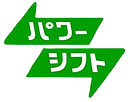 自治体議会「電源構成開示」の義務化
「電報告源構成の開示義務」を求める意見書　採択
東京では３月議会で、例えば三多摩地域では小金井市、多摩市、武蔵野市が採択。
 9月議会で全会一致で採択した小平市から橋本久雄議員（緑の党）。
　（資料参照）
意見書　要請
１　小売電気事業者に対し、「電源構成」「ＣＯ２排出係数」「環境汚染物質の排出量」「放射性廃棄物排出量」の情報開示を義務付けること。
２　ホームページ、パンフレットのみにとどまらず、消費者が必ず目にする請求書に情報を明示すること。
以上、地方自治法第９９条の規定により意見書を提出する。 消費者の多くは電気料金の抑制のみを望んでいるわけではなく、より安全で持続可能なエネルギー、すなわち「ＣＯ２排出が少ないエネルギー」「環境を汚染しないエネルギー」「最終処分の方法が確定していない放射性廃棄物を生み出さないエネルギー」を望んでいる。
東京都　50自治体施設の電力のプラン“B”調査発表
50自治体中47自治体から回答を得ました（回答率94%）
これまで電力入札を導入している自治体は想像以上（89％）
導入時期は2012年が70%   
理由は経費削減26件、環境配慮契約法に基づき12件。経費と環境双方を挙げている自治体も４件。
東京都　50自治体施設の電力のプラン“B”調査発表
対象施設は公立小中学校が最も多く、庁舎、市民センター、図書館、公立保育園等が続く。

設問「入札の仕組みは環境配慮型（例：「二酸化炭素排出係数」「再生エネ導入状況」などの項目で評価し、一定点以上の事業者に入札参加資格を付与）でしょうか。」に対する回答は、　87%と大多数が「はい」。
１これまでの大口/高圧電力導入状況
１−１　これまでの導入時期
１−２　これまでの入札理由
１−３　これまでの導入施設
１−４これまでの入札の仕組みについて
２−１　これまで導入した自治体の、今後の小口/低圧施設への拡大について
３−１　入札制度未導入自治自治体の、今後の導入
４−１　環境配慮以外の検討要素
東京都グリーン購入ガイド2016年版（表紙より）
グリーン購入とは、購入の必要性を十分に考慮し、品質や価格だけでなく環境の事を考え、環境負荷ができるだけ小さい製品やサービスを、環境負荷の低減に努める事業者から優先して購入することです
このガイドは、「東京都グリーン購入推進方針」に基づき購入する際の目安、いわば最大公約数であり、このほかの自主的な環境配慮の取組を妨げるものではありません。
各職場で物品等を調達する際には、広く環境配慮製品の情報収集に努め、また、仕様書に記載した環境配慮事項について、守られているか確認することが重要です。
環境配慮契約法　　環境省
地方公共団体等の努力義務 (第4条・第11条)
▶ エネルギーの合理的な使用(第4条)▶ 環境配慮契約の推進(第4条)▶ 環境配慮契約の推進に関する方針(契約方針)の作成に努めること(第11条第1項)
 ▶ 契約方針には、環境配慮契約の種類について定める(第11条第2項)▶ 契約方針に基づく必要な措置を講ずること(第11条第3項)▶ 環境配慮契約の締結実績の概要をとりまとめ、公表(第11条第4項)
裾切り方式電気事業者の二酸化炭素排出係数、環境負荷低減に関する取組状況により評価する
前年度の下記の要素について実績を点数制で評価し、一定の得点以上の電気事業者に入札参加資格を付与 
　1 二酸化炭素排出係数　2 未利用エネルギーの活用状況 
     3 再生可能エネルギーの導入状況 
    4 グリーン電力証書の譲渡予定量    5 省エネルギー・節電に関する情報提供
温室ガス削減、１７自治体が国より高い目標　対策を率先　　　　　　　　　　(2016年8月29日 朝日)
温室効果ガスの排出削減について
   政府が国連に報告している削減目標
                 「２０２０年度に０５年度比３・８％減以上」
                「３０年度に１３年度比２６％減」
   より高い数値を掲げる都道府県と政令指定市が、少なくとも   
  １７あることが朝日新聞の調査でわかった。    昨年１２月に地球温暖化対策の新たな国際ルール「パリ協定」が採択された後 
    に、再検討して目標を示した自治体の６割以上にあたる。   国より低い目標は３にとどまる。市民に近い自治体が温暖化対策を率先す
   る動きがでている。   ■国より高い削減目標を示した自治体 　岩手県、東京都、神奈川県、長野県、岐阜県、京都府、奈良県、鳥取県、香川
     県、熊本県、沖縄県、仙台市、京都市、大阪市、広島市、北九州市、福岡市  　　　　　　　　４７都道府県と２０政令指定市、計67自治体対象
　　　　　　　　　　　　　　　　　   2016年７月下旬から８月上旬
東京都　50自治体施設の電力のプラン“B”調査発表ご静聴頂きありがとうございました。